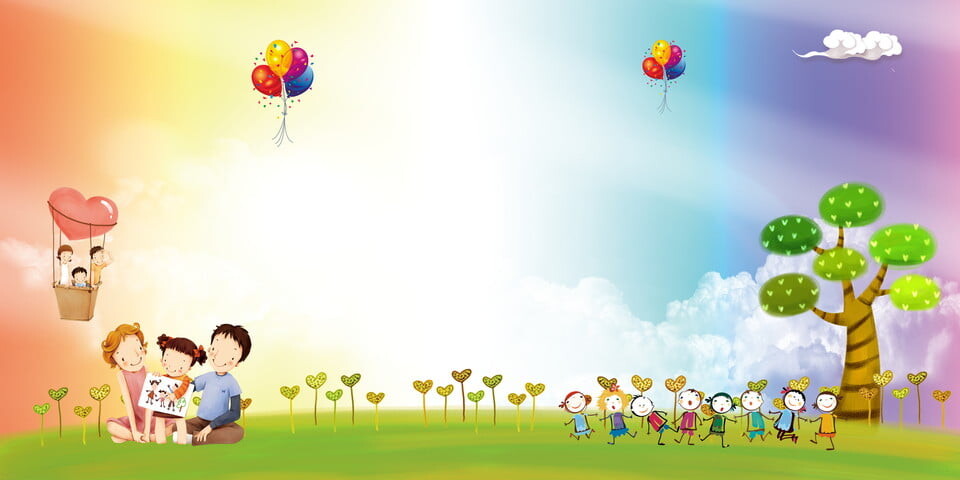 TRƯỜNG TIỂU HỌC SỐ 2 BÌNH NGHI
CHÀO MỪNG THẦY CÔ
VỀ DỰ GIỜ THĂM LỚP 3A
Môn: Toán
Các số trong phạm vi 100 000 ( tiếp theo)
Giáo viên : Huỳnh Thị Bích Ly
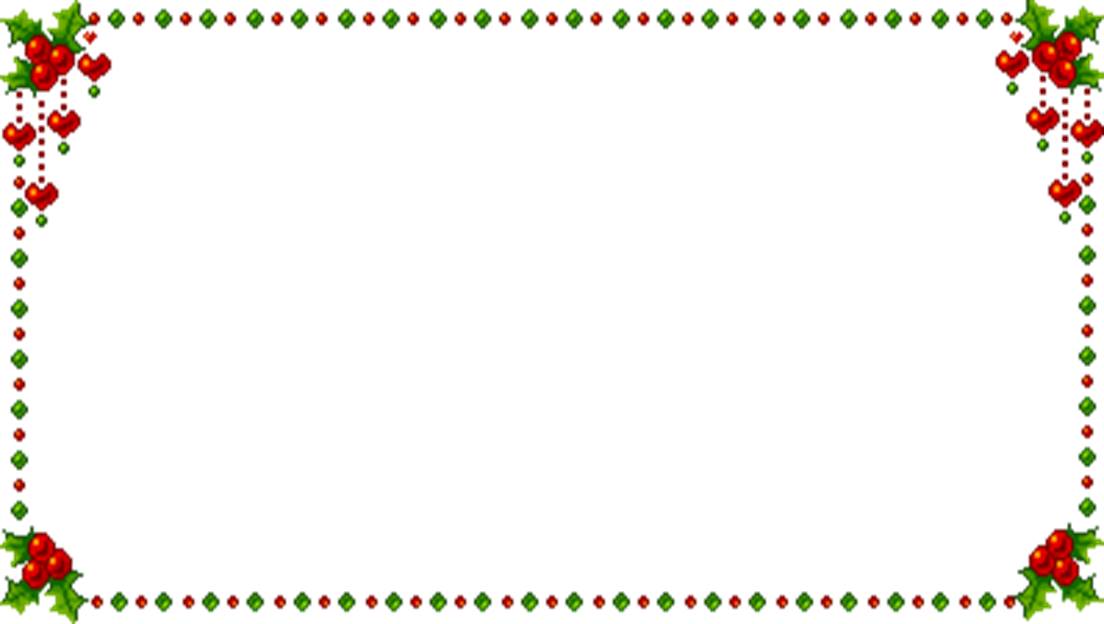 Trò chơi “ĐỐ BẠN, ĐỐ BẠN”
19 782
Mười chín nghìn bảy trăm tám mươi hai
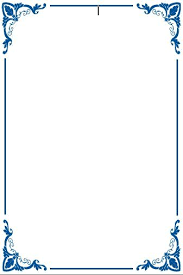 Ba mươi mốt nghìn sáu trăm chín mươi lăm.
31 695
Tám mươi tư nghìn
84 000
Bốn nghìn một trăm linh ba
4 103
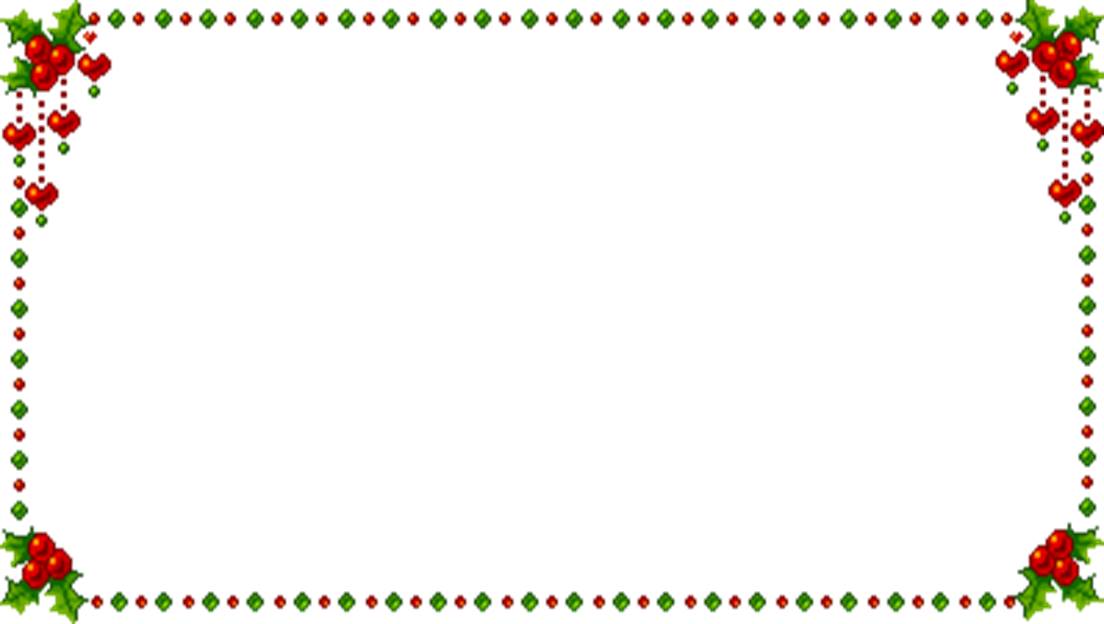 Thứ tư ngày 22 tháng 01 năm 2025
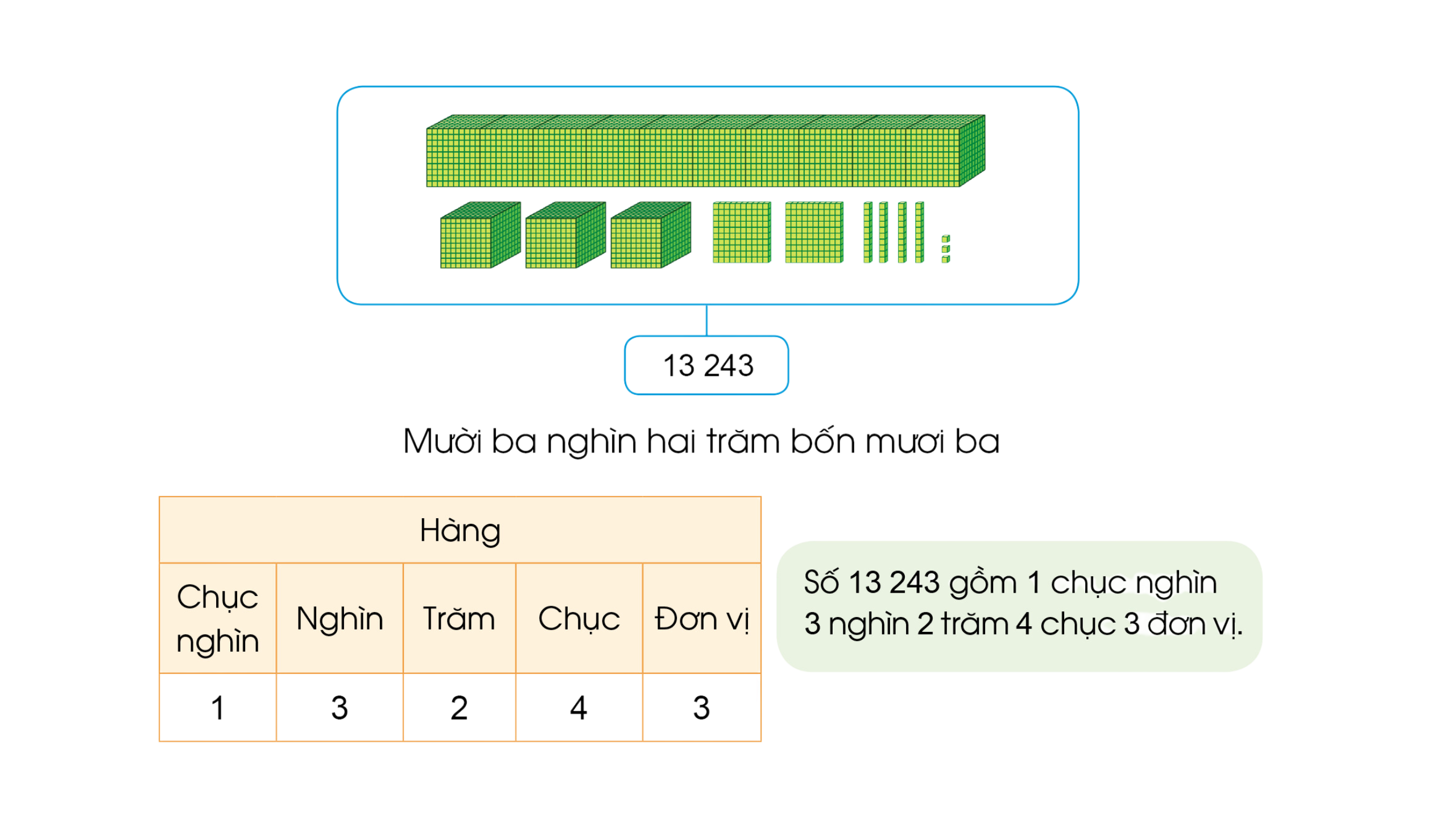 Toán: ( tiết 98 )
Các số trong phạm vi 100 000 ( tiếp theo )
Hình thành kiến thức mới
THẢO LUẬN NHÓM 4
…… thanh chục nghìn.
…… khối nghìn.
…… tấm trăm.
……. thanh chục.
……. khối lập phương đơn vị.
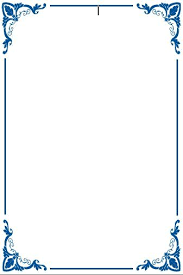 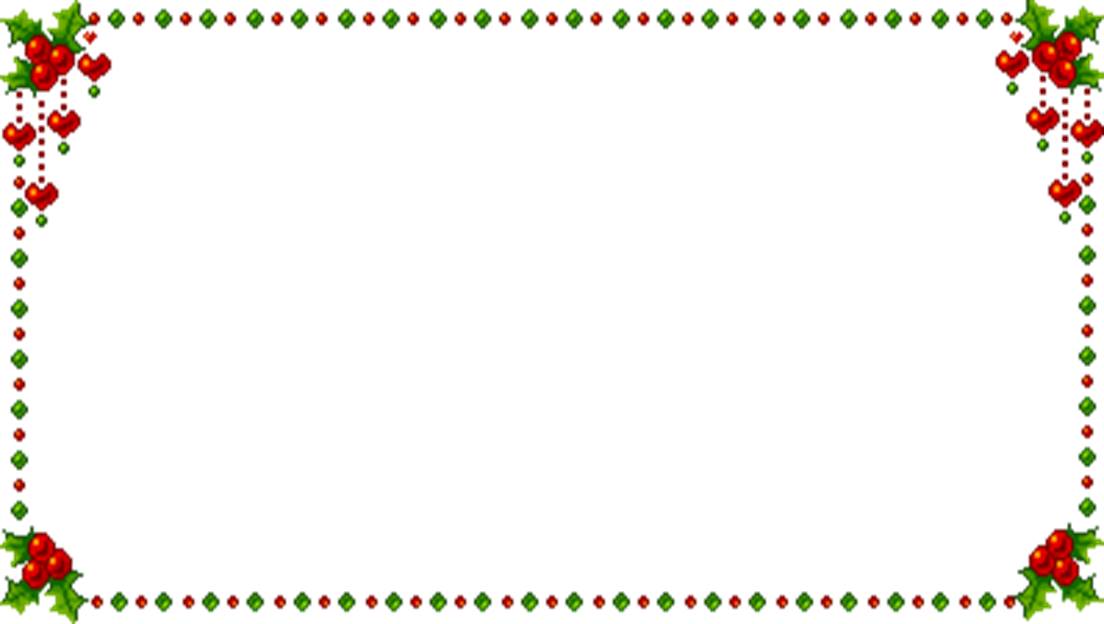 Thứ tư ngày 22 tháng 01 năm 2025
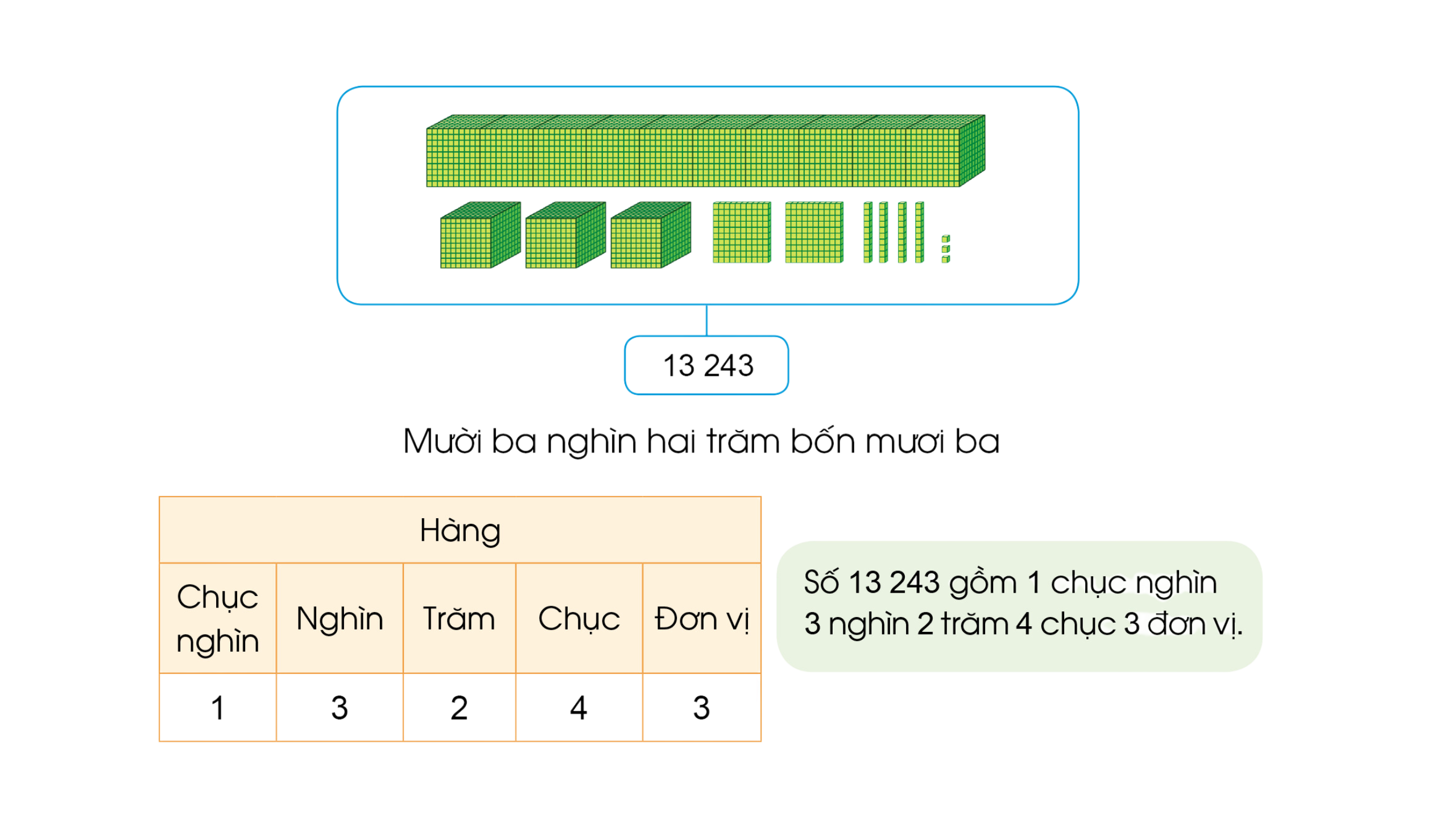 Toán: ( tiết 98 )
Các số trong phạm vi 100 000 ( tiếp theo )
Hình thành kiến thức mới
THẢO LUẬN NHÓM 4
…… thanh chục nghìn.
…… khối nghìn.
…… tấm trăm.
……. thanh chục.
……. khối lập phương đơn vị.
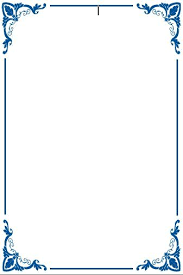 1
3
2
4
3
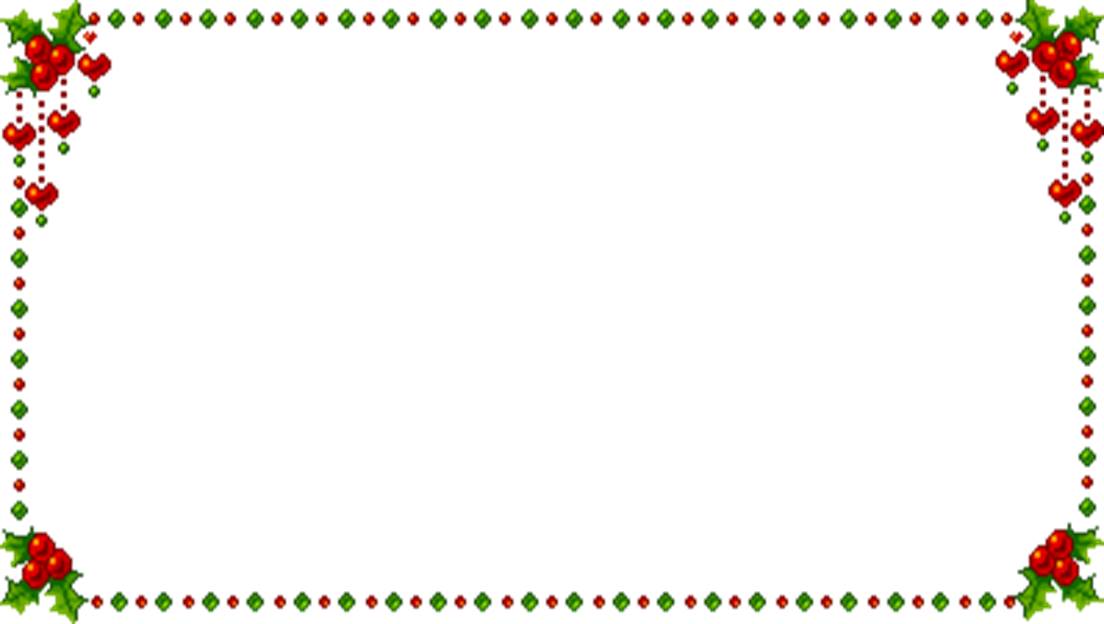 Thứ tư ngày 22 tháng 01 năm 2025
Toán: ( tiết 98  )
Các số trong phạm vi 100 000 ( tiếp theo )
Luyện tập, thực hành:
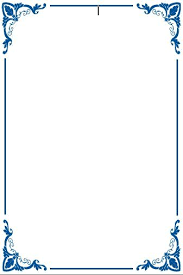 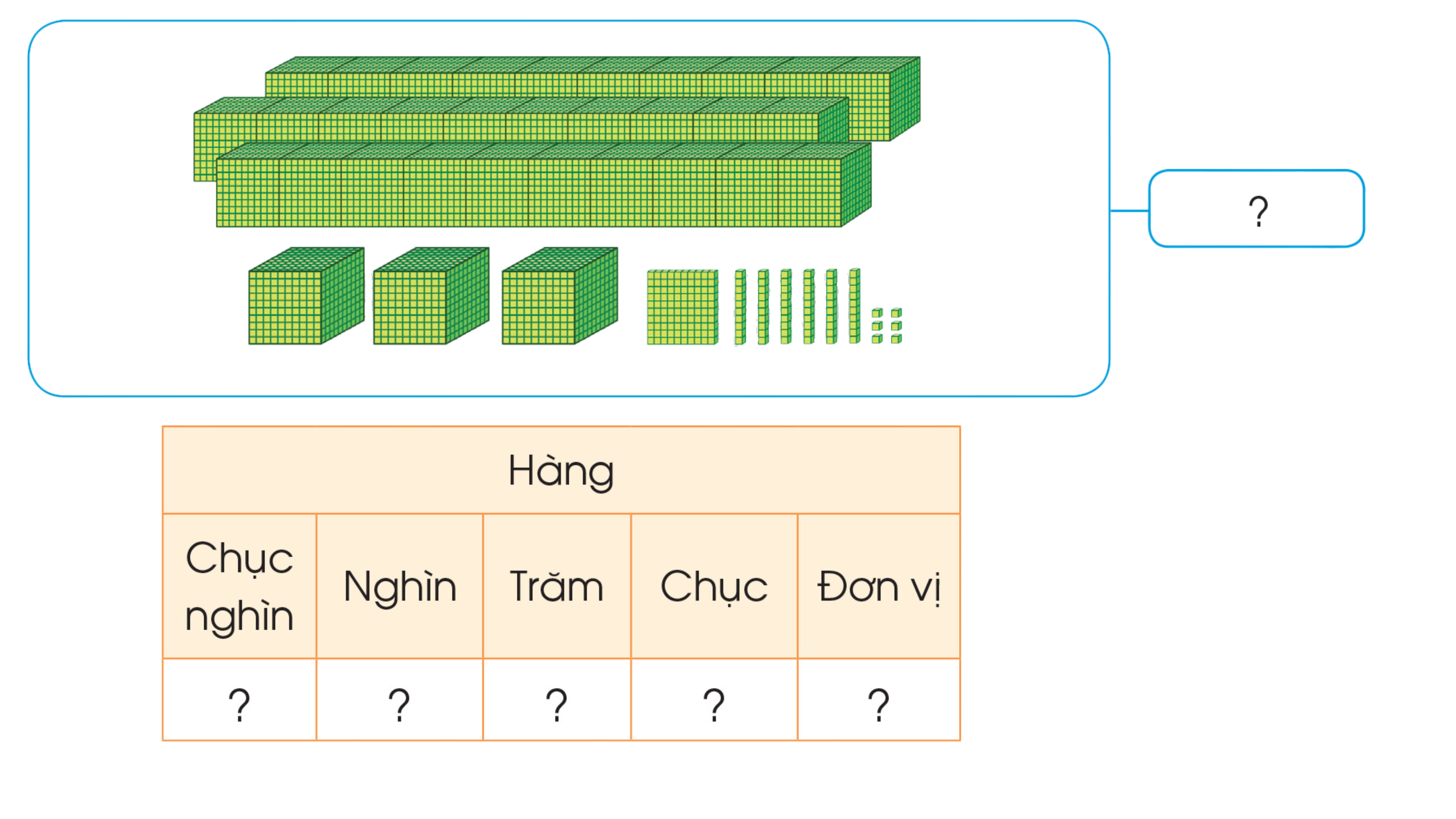 1. Số ?
33 166
3
6
1
6
3
Số                     gồm          chục nghìn          nghìn          trăm          chục          đơn vị
3
1
6
33 166
6
3
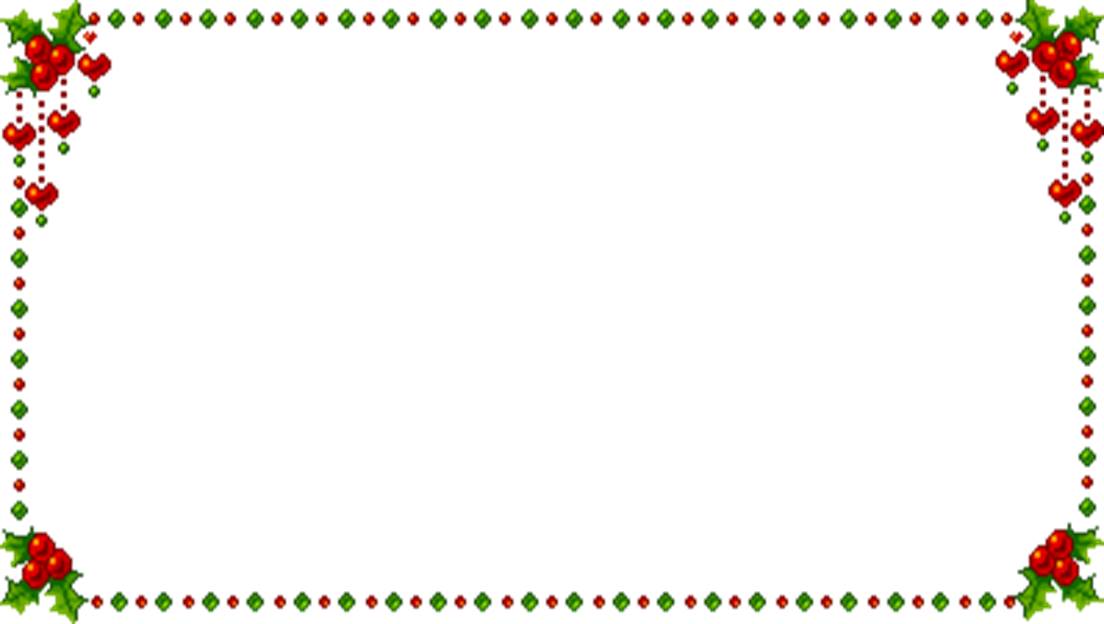 Thứ tư ngày 22 tháng 01 năm 2025
Toán: ( tiết 98  )
Các số trong phạm vi 100 000 ( tiếp theo )
2
Thực hiện theo mẫu:
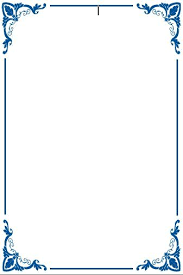 Sáu mươi lăm nghìn bảy trăm tám mươi mốt.
65 781
Ba mươi bốn nghìn hai trăm bảy mươi bốn.
34 274
99 602
Chín mươi chín nghìn sáu trăm linh hai.
14 096
Mười bốn nghìn không trăm chín mươi sáu.
80 315
Tám mươi nghìn ba trăm mười lăm.
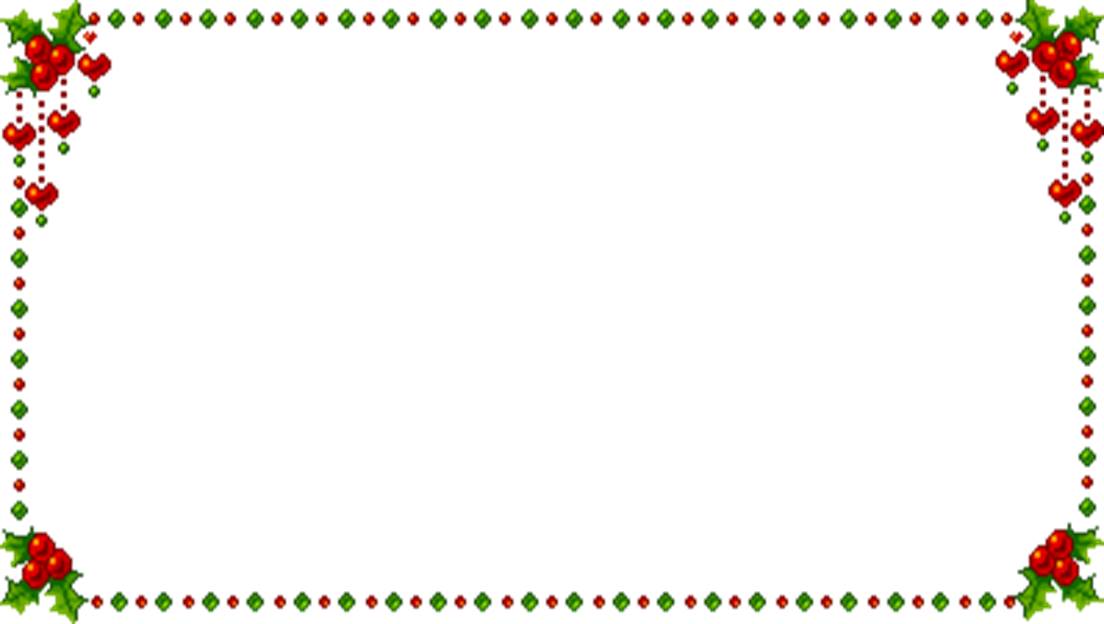 Thứ tư ngày 22 tháng 01 năm 2025
Toán: ( tiết 98  )
Các số trong phạm vi 100 000 ( tiếp theo )
Vận dụng, trải nghiệm:
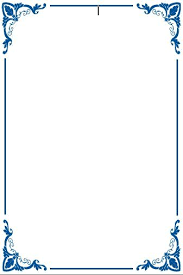 Nói (theo mẫu)
3
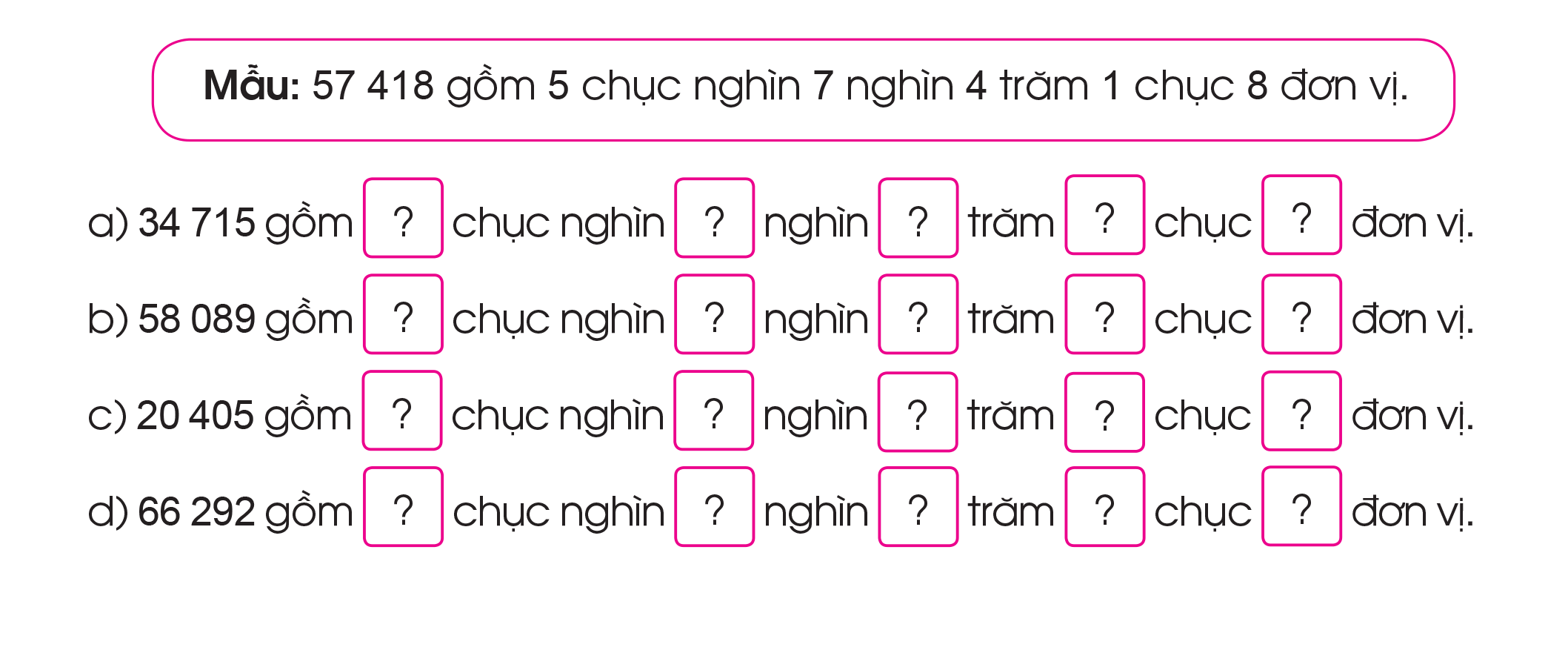 3
4
5
7
1
8
8
5
0
9
2
4
5
0
0
2
2
6
9
6
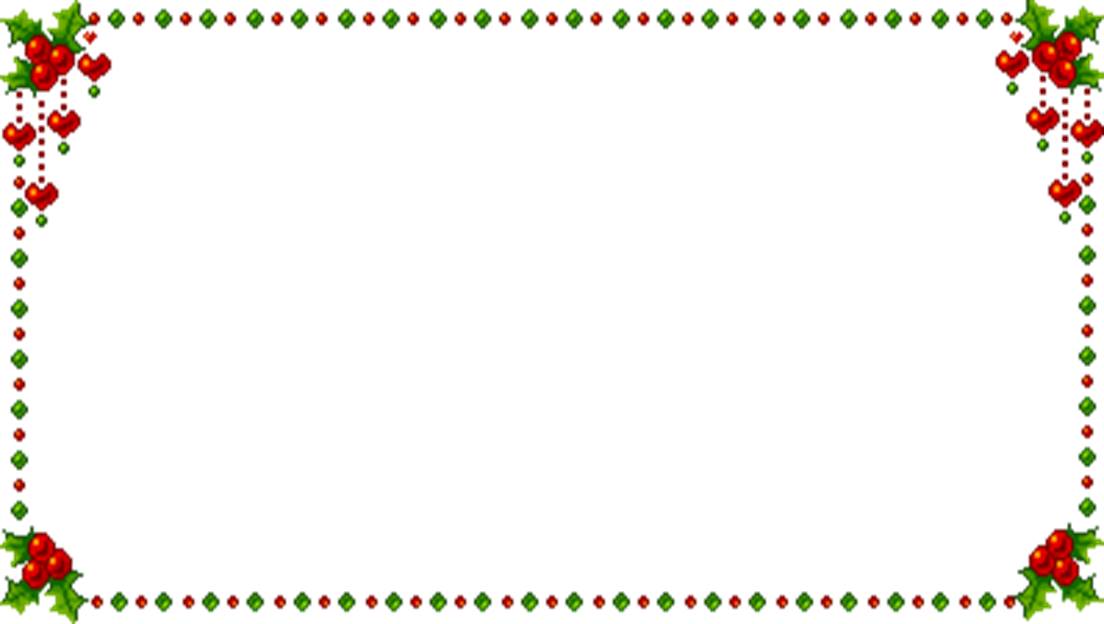 Thứ tư ngày 22 tháng 01 năm 2025
Toán: ( tiết 98  )
Các số trong phạm vi 100 000 ( tiếp theo )
gồm 2 chục nghìn 7 nghìn 6 trăm 5 chục 8 đơn vị.
27 658
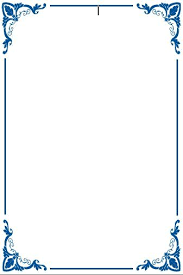 gồm 9 chục nghìn 5 nghìn 1 trăm 6 chục 2 đơn vị.
95 162
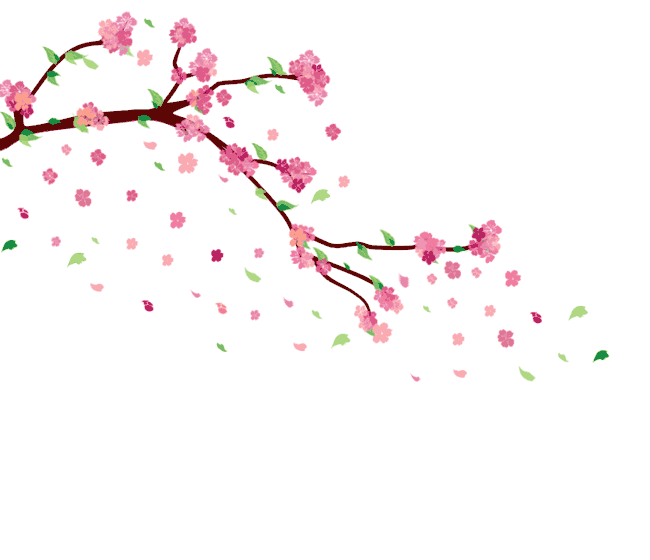 XIN CHÂN THÀNH CẢM ƠN 
QUÝ THẦY GIÁO VÀ CÁC EM